Презентация 
                к уроку по теме 

            ”Health and Body Care” 
  
                     5 класс
      
          УМК     Верещагина И.Н.
       
                      Афанасьева О.В.
Учитель Хардыкайнен И.А.
Clothes
Hobbies
Say Compliments!!!
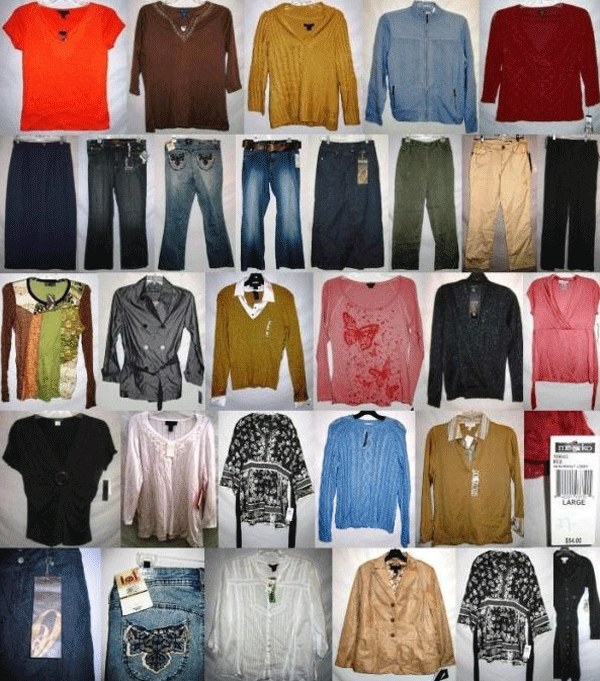 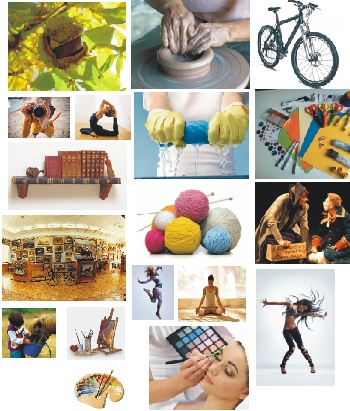 People,                Tastes
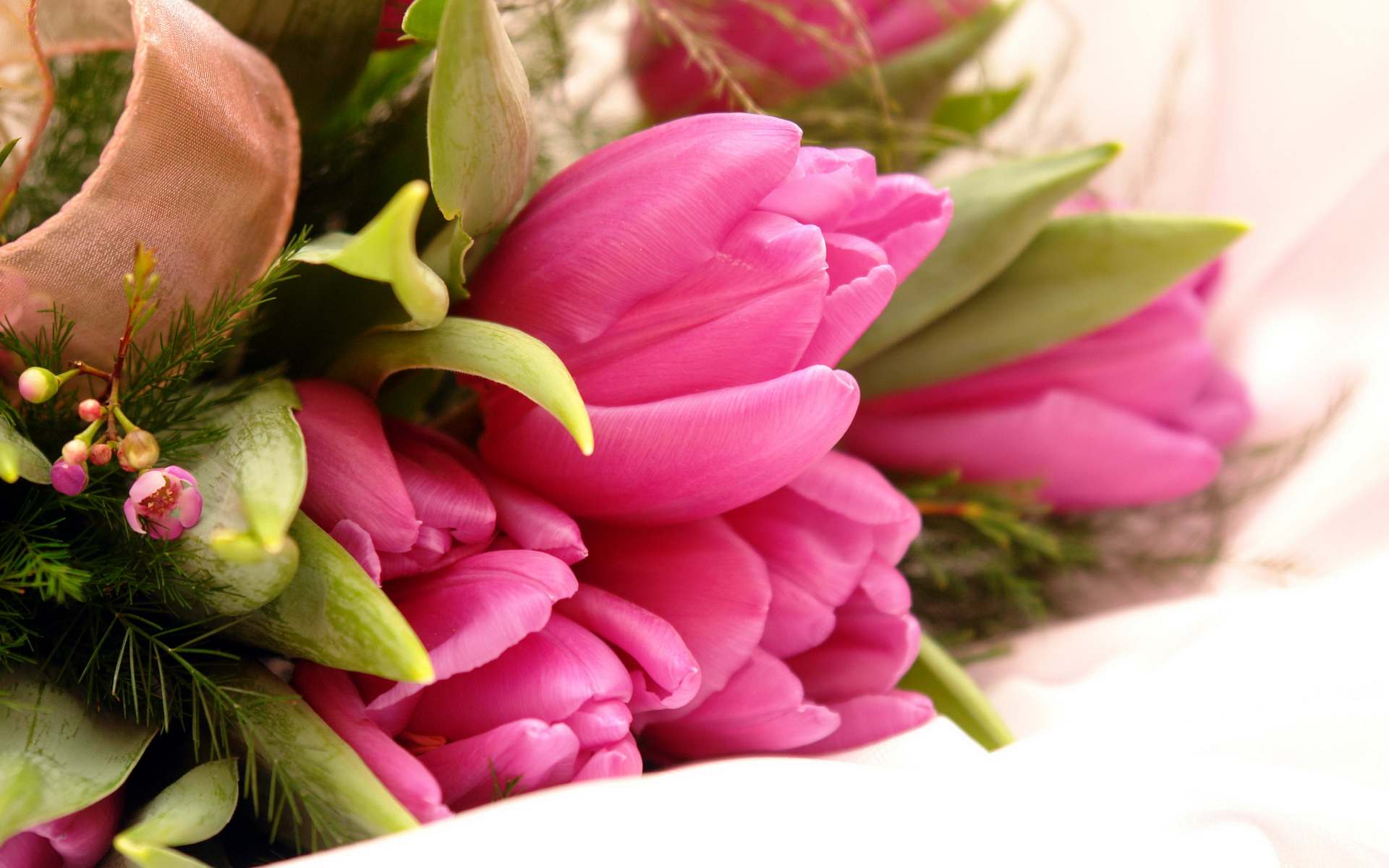 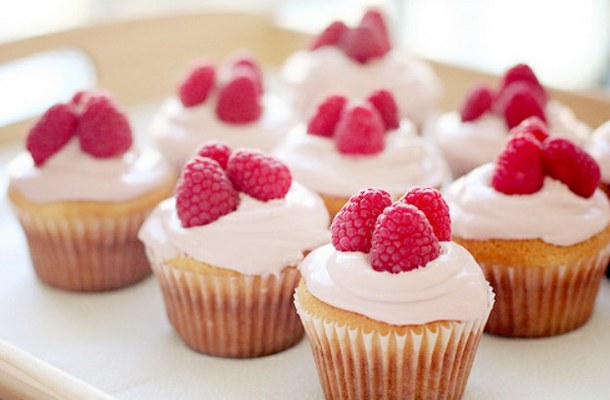 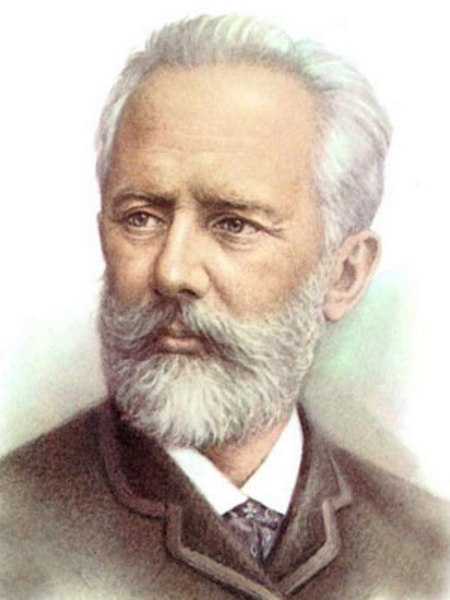 Who is this man?(The child`s album. The doll is ill.)
What is the topic of our lesson?
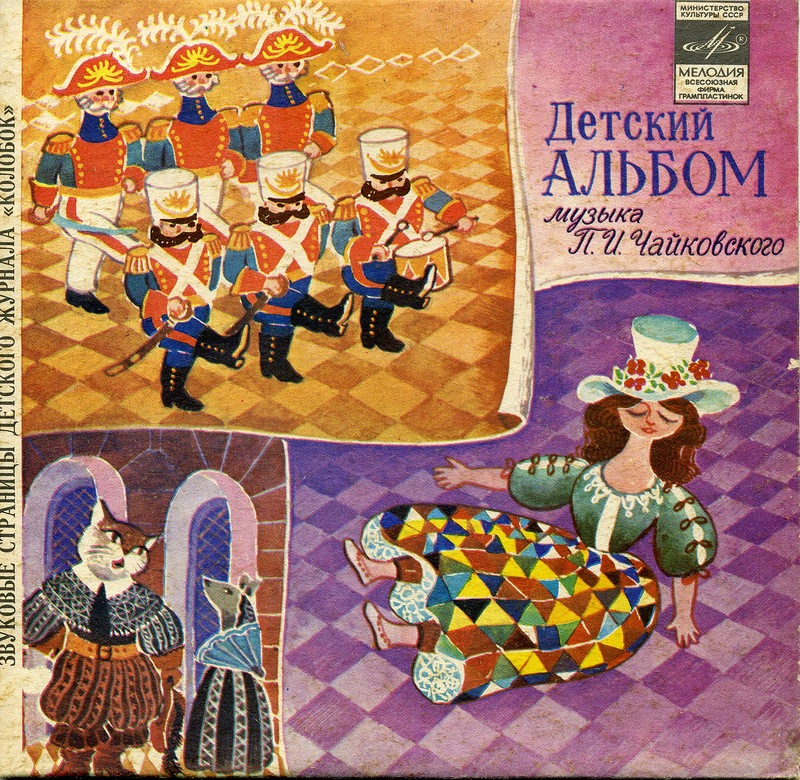 Health and Body care
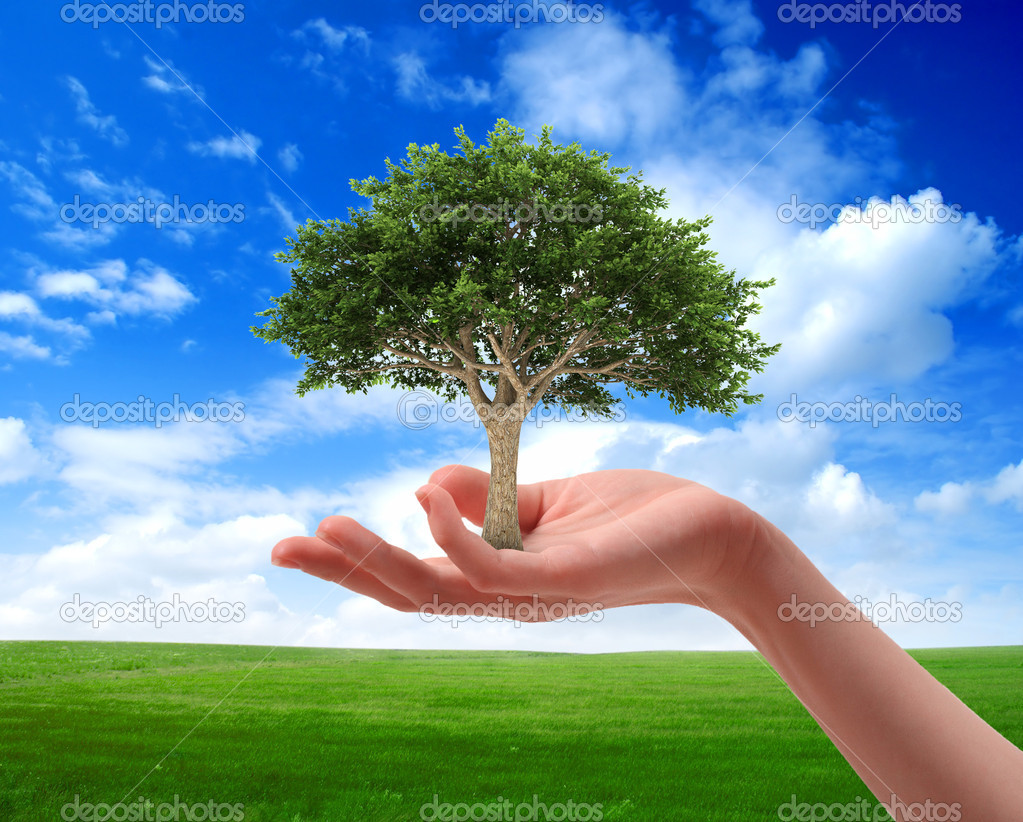 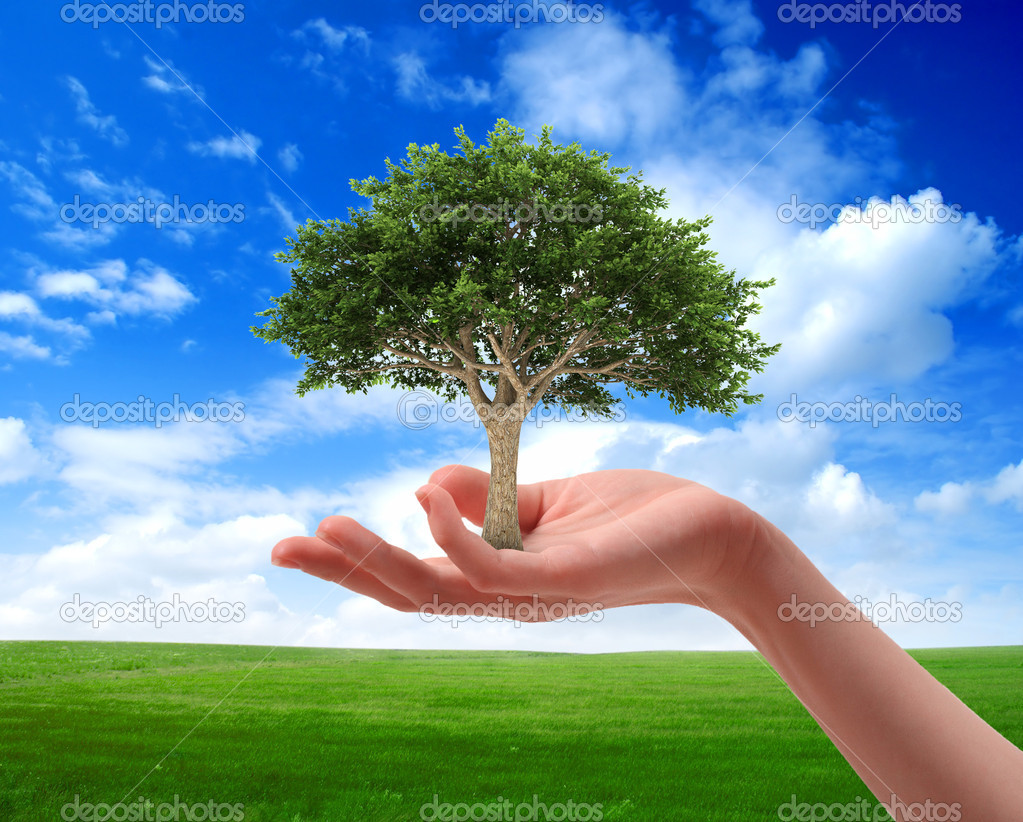 What parts of the body do you know?
3.Make up good expressions: pain, temperature, pressure, medicine, bad, pulse, A  
blood, pain

_____________ cough
______________pressure
To take blood_____________
To have  a__________________
To take __________________
To feel the _______________
To feel some _____________
To take__________________
Check up
3.Make up good expressions: pain, temperature, pressure, medicine, bad, pulse,   blood, pain

A bad cough
Blood pressure
To take blood_pressure
To have  a pain
To take temperature
To feel the pulse
To feel some pain
To take medicine
Think of the Definition
A chest
 A lung
 A cough
 To cough
Regular 
Regularly            means
Touch,
Immediately
To hurt 
A pain 
Silly
Make up sentences
A chest is the upper front part of the body
 A lung is one of the two organs of breathing in the chest
To cough means to force air from the lungs with a sudden sound.
Regular means usual, unchanging
Regularly means in the regular manner.
Touch means to put a hand or other part of the body on something.
Immediately means at once.
 Silly  means foolish
Is healthy food good for our health?
Quiz.
1. What is good to eat when we are ill? 2. What can happen to the people when they are ill?
3. What do people usually do when they are ill?
What does the doctor usually do when he/she visits the patient?
Describe the picture(You are a doctor)
Describe the picture
(You are ill)
R e f l e c t i o n
How to fill in the table on reflection
If you are sure in your knowledge put     +;

If you are not sure put     ?;

If you don`t know put     -.
Thanks a lot!!!   Well Done!!!